Part 4:Application SupportToolsResearch Issues
Anthony Steed
Application Support 
  - Security,  Protocol decisions
  - Persistence
Tools
  - Middleware
  - Networked engines
Research Issues
  - Scalable peer-to-peer, thin clients
  - Standards, etc.
Application Support
Application Support 
  - Security,  Protocol decisions
  - Persistence
SECURITY AND CHEATING
Overview of Security Problems
ClientC may be interfering with traffic
ClientC
ServerX may have 
exploitable bugs
ClientA may be running 
Compromised code
ServerX
ClientA
ClientB
ClientB may be colluding
with ClientA
[Speaker Notes: Figure 13.1]
Compromised Clients
A pervasive problem in gaming
E.G. notable problems with PSNet games after the PS3 master key was found allowing modified code on the PS3
For console gaming, hardware vendors try to lock down the hardware so only verified programs can run
For PC gaming, various detection techniques such as PunkBuster that detect malicious software on the PC
Countermeasure are typically ahead of amateur cheats but not professional cheats
Traffic Interference
Once data is on the network it is public
Various attacks
Packet injection
Packet hiding
Latency asymmetry
Some are mitigated by secure networks
Some servers specifically support secur
Exploitable Server
Users need to trust server, user hosted games are not accepted for ranking tournaments or cash games
Server might be have a loophole
E.G. Dupe bugs
Denial of service attack
User Collusion
A very difficult social situation to counter
E.G. Chip dumping

With this and all other security problems monitoring of exceptions is important
Players being too skillful
Unlikely plays
Game inventory inflation
Secure Networks
Virtual Private Networks
Now very common for corporations and universities
Three reasons
Protection of internal services
Giving a different “appearance” to the outside world (e.g. ACM Digital Library)
Security of access from anywhere (no need to trust local network)
The very easiest way to protect a NVE or NG is to require someone go on a trusted VPN first
Incurs latency/bandwidth overhead of routing all information to the VPN access point first
Virtual Private Networks (VPNs)
ServerX
IP
ServerY
IP
ClientA
[Speaker Notes: Figure 13.2 (Top)]
VPNs and IPSec
ServerX
IP
ServerY
IPSec
VPN
Gateway
ClientA
IP
[Speaker Notes: Figure 13.2 (Bottom)]
STREAMING
Different Uses of Streaming
Streaming Protocols
Streaming Animations
Streaming Geometry (i.e. incremental download)
Streaming Protocols
Audio/video transport is well developed on the Internet
However “well developed” means lots of competing solutions
Several plug and play libraries
Real-Time Protocol an extension of UDP to support streaming (though not all streaming protocols use it)
Can get RTP compliant libraries which enables streaming and receiving
E.G. AccessGrid, some VoIP solutions
Real-Time Protocol
[Speaker Notes: Figure 13.4]
RTP Payloads
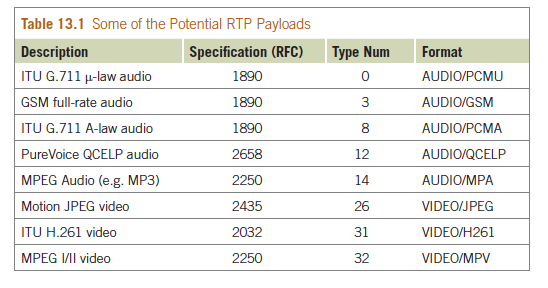 [Speaker Notes: Table 13.1]
Streaming Animations
We have already looked at streaming positions and orientations of objects
However, a large class of objects are humans or animals (or aliens) which deform
Typically modeled from the graphics side as a skeleton
Animation is controlled by indicating which motion the character is in and the keyframe in that motion
Because motion is continuous (e.g. motion capture) information might only need to be sent > 1s
Examples of Keyframe Animation
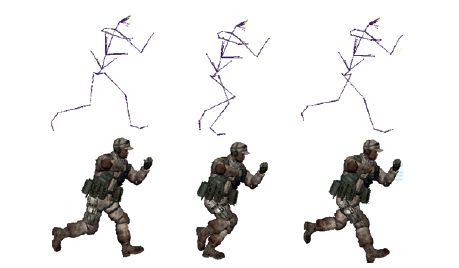 [Speaker Notes: Figure 13.5]
Streaming Geometry
Many NVEs use very large worlds which need to be downloaded because user modifiable or just vast
System needs to determine which parts of the models should be transferred
Typically done in a priority order from the viewpoint of the client, e.g. in increasing distance order
Two ways of doing this
Client-pull
Server-push
Server Push
PositionX
PositionY
Send AHigh, BLow
Position Z
Send BHigh, CLow
Send DLow, ELow
Client
Server
[Speaker Notes: Figure 13.6]
Client Pull
Fetch Index
Send Index
Fetch AHigh, BLow
Send AHigh, BLow
Fetch BHigh, CLow
Send BHigh, CLow
Client
Server
[Speaker Notes: Figure 13.6]
PERSISTENT AND TIERED SERVICES
Building a Persistent Service
Many systems are long-lived and worth money
Second Life
World of Warcraft
There needs to be a reliable persistent backend
There needs to be separation of concerns in web-service
The infrastructure needs to be protected

A lot of this is just based on good practice for big web services
What Needs to be Persistent
Player scores!
In-game currency, in-game asset ownership
Need proper “database-like” characteristics (ACID principles)
Thus use proper databases over SQL

World description
Can use database over SQL, probably more custom databases
What Doesn’t Need to be Persistent
Actual in-game state (usually)
Users care about outcomes, not state
No need to (e.g.) continuously store players locations to a persistent database
Commonly assumed that there is a “prototype” world-state that the world can be reset to at any point
If the world crashes, just reload it
This state might be a file on disk
Other Separation of Concerns
Don’t expose database to the raw Internet
Normal “tiered-service”-style approach
Separate computational processes if required
E.G. Separate physics from rest of game-play
Sometimes: don’t even let clients connect direct to game servers, use a gateway
Allows TCP connections to be kept-alive
Good point to rate-limit
Fair sharing amongst users
Public Network
Private Network
PhysicsA
Master
Server
GatewayA
GameplayA
PhysicsB
GatewayB
Database
GameplayB
New Process
Asset Server
[Speaker Notes: Figure 13.7]
Tools
Tools
  - Middleware
  - Networked engines



www.networkedgraphics.org has lots of information about tools
ROLE OF MIDDLEWARE
Middleware
Network frameworks
Manage whole setup
Protocol implementations
Implement protocol such as DIS
Connection management
Manage multiple ports, streams
Operating system abstraction
Cross platform support
Operating system
E.G. “Socket” APIs
LOW-LEVEL SOCKET APIS
Address lookup functions
Patterns of client and server socket use for UDP and TCP
DIS
Distributed Interactive Simulation
DIS’s purpose is to inter-connect simulators, typically vehicle simulators in military simulations
DIS defines a packet, which is sent via UDP, called a PDU (Protocol Data Unit)
DIS often utilizes multicast which is a property of IP where one IP packet can be sent to multiple destinations
This requires UDP-style sending (i.e. no guarantee of receipt)
Assumed that simulators send PDUs periodically, no need for resend
Types of PDU
Entity State PDU
X3D AND DIS
X3D in a Nutshell
[Speaker Notes: Figure 7.1]
X3D in a Nutshell
Source
Filter
Filter
Sink
Routes
Node
[Speaker Notes: Figure 7.2]
X3D in a Nutshell
TIMER: 
TimeSensor
ROTATOR: Orientation Interpolator
TRANS: 
Transform
fraction_changed
set_fraction
value_changed
set_rotation
[Speaker Notes: Figure 7.3]
X3D in a Nutshell
GLOBAL_TIMER: 
TimeSensor
GLOBAL_TRANS: PositionInterpolator
BOID: 
Transform
set_translation
set_fraction
fraction_changed
value_changed
translation_changed
BOID_FLAP: 
Script
BOID_TIMER: 
TimeSensor
BOID_INTERP: 
Coordinate Interpolator
BOID_COORDS: 
Coordinate
set_position
set_loop
set_fraction
set_point
startTime
isFlapping
value_changed
fraction_changed
flapTime
[Speaker Notes: Figure 7.4]
X3D, HAWKNL AND DIS
HawkNL
A very simple library (Hawk Software) that isolates operating system differences between UNIX and Windows
Idea
Take a boids simulator that simulates a flock of boids
Have this write one DIS packet to the network per frame per boid
Have X3D scene listen on the network for these packets and move the boids around
X3D Node (Receiver)
EspduTransform { 
  SFString   [in,out] address
  SFInt32    [in,out] applicationID
  SFInt32    [in,out] entityID
  SFString   [in,out] networkMode
  SFInt32    [in,out] port
  SFRotation [in,out] rotation
  SFVec3f    [in,out] translation
  SFVec3f    [in,out] linearVelocity
}
HawkNL Code Excerpts (Sender)
// Update a set of boids
void sendBoids(std::vector<Boid *> &boids)
{
	static NLulong timestamp=0;
	int i;
	unsigned int count;
	NLbyte buffer[1280]; /* Maximum size of a DIS PDU*/

	for (i=0; i< number_boids; i++) 
	{	
	   <see next slide>
	}
}
HawkNL Code Excerpts (Sender)
// PDU Header Field
		writeByte(buffer, count, 0x06); // Protocol Version Field
		writeByte(buffer, count, 0); // Exercise Identifier Field
		writeByte(buffer, count, 0x01); // Entity State PDU
		writeByte(buffer, count, 0x01); // Entity Information/Interaction
		writeLong(buffer, count, timestamp); // Time Stamp Field
		writeShort(buffer, count, 0x0090); // PDU Length Field
		writeShort(buffer, count, 0x0000); // Padding FIeld
 
		…
 
		//Entity Location Record, Note the rotation to DIS coordination
		writeDouble(buffer, count, boids[i]->pos[0]);
		writeDouble(buffer, count, boids[i]->pos[2]);
		writeDouble(buffer, count, -boids[i]->pos[1]);
		…
Xj3D Browser
[Speaker Notes: Figure 7.9]
OBJECT SHARING SYSTEMS
Object Sharing Systems
Principle of object sharing systems is that the client processes access locally stored objects (e.g. instances of C++ classes)
Any changes to these classes (i.e. changing instance variables, creating new classes) is automatically propagated to other collaborating clients
Fits extremely well with the scene-graph paradigm in graphics
In our experience, it is an extremely easy way to get started in network programming
Client A
Client B
Application
Application
Objects
Objects
Network Object-Sharing
Network Object-Sharing
Shared Objects
[Speaker Notes: Figure 8.1 (Top)]
Client A
Client B
1
Application
Application
Objects
Objects
2
4
Network Object-Sharing
Network Object-Sharing
3
[Speaker Notes: Figure 8.1 (Bottom)]
RAKNET
RakNet
RakNet is a very popular middleware for NGs and NVEs
Free for non-commercial use, constantly updated and used in many commercial projects
Provides functionality at all levels of middleware stack
OS abstraction through to examples of full network system management, lobbies for games, scoring, etc.
Object Sharing Considerations
Need to get frequency of updates right: don’t send an update every time an instance variable sends
Objects are typically owned by the process that created them: they share the fate of that process

Can be client-server or peer to peer
RakNet supports different configurations and different styles – worthwhile to experiment!
Client B
Application
Server
ReplicaObjects
Application
ReplicaObjects
Client A
ReplicaManager
6
4
Application
1
ReplicaManager
ReplicaObjects
5
2
Client C
ReplicaManager
Application
3
ReplicaObjects
6
ReplicaManager
5
[Speaker Notes: Figure 8.2]
Client B
Application
Server
ReplicaObjects
Application
ReplicaObjects
Client A
ReplicaManager
3
1
Application
ReplicaManager
ReplicaObjects
2
Client C
ReplicaManager
Application
ReplicaObjects
3
ReplicaManager
2
[Speaker Notes: Figure 8.3]
Research Issues
Research Issues
  - Scalable peer-to-peer, thin clients
  - Standards, etc.
CLUSTERS
Clusters
Cluster graphics is a particular concern of Virtual Reality system designers
One GPU card generates one or two video to get maximum throughput, but we might need 4+ displays
Need to synchronize graphics at two levels
Synchronize graphics state on input to rendering
Need to synchronize video output
Synchronize applications
Application
Application
Modifies scene graph
Copy scene graph
Scene Graph
Scene Graph
Render traversal
Copy render  commands
Graphics Drivers
Graphics Drivers
[Speaker Notes: Figure 13.9]
Tools
Copy render commands
E.G. Chromium – stream OpenGL commands over TCP/Ethernet, or other non-IP-based interconnects
Copy scene graph
E.G. OpenSG – stream an edit change list for a scene-graph
Synchronize applications
E.G. VRJuggler – isolate all input in to one (or more) C++ classes that can serialize themselves to the network, stream the resulting serializations.
THIN CLIENTS
Thin Clients
Might be considered “backwards” but graphics architectures go in circles, so why not networked graphics architectures
Render the graphics on a server, stream the results as video
Recent consumer examples: OnLive, OToy, GaiKai
However many OS vendors have such a functionality for supporting thin clients over LANs
Operations
Very small installable on client, client doesn’t need to be high-powered (hence thin client)
Stream to server your controller input
Stream back video (e.g. 720p from OnLive)
Server runs both game client and game server (actual architectures not revealed)
Pros and Cons
Pros
Very small installable (e.g. only Flash for GaiKai)
Thin client can be low power (e.g. Netbook)
No need to download/install very large game assets

Cons
Latency
Constant high bandwidth use compared to normal game network traffic
Adaptive Networks
Practical Scalability
Most deployed systems use a static partitioning of the users on to servers or communication groups
Pros
A static partition is easy to maintain!
Server can be customized for the expected function or load
Cons
Users will congregate and occasionally protest by trying to crash servers
Average server load may be low
[Speaker Notes: Figure 12.20]
Adaptive Design
Can make a better static partition by reallocating servers infrequently depending on actual user usage of the system

Example: repartitioning a hypothesized service for central London depending on pedestrian service
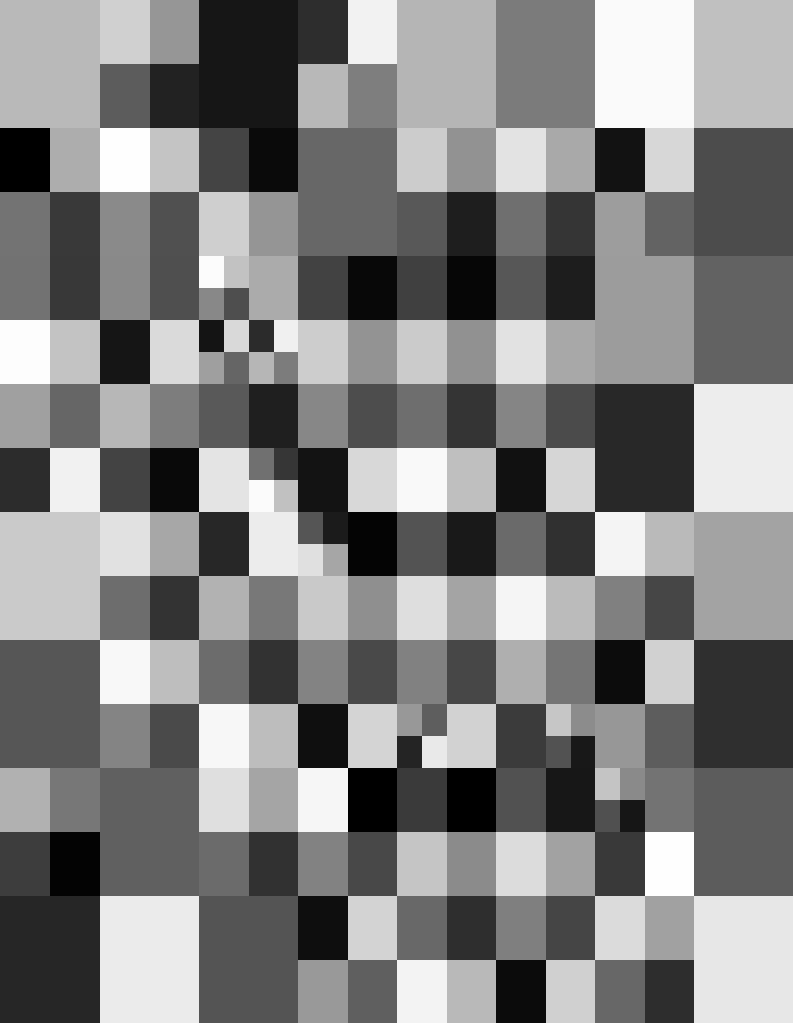 [Speaker Notes: Figure 12.21 (Top Row)]
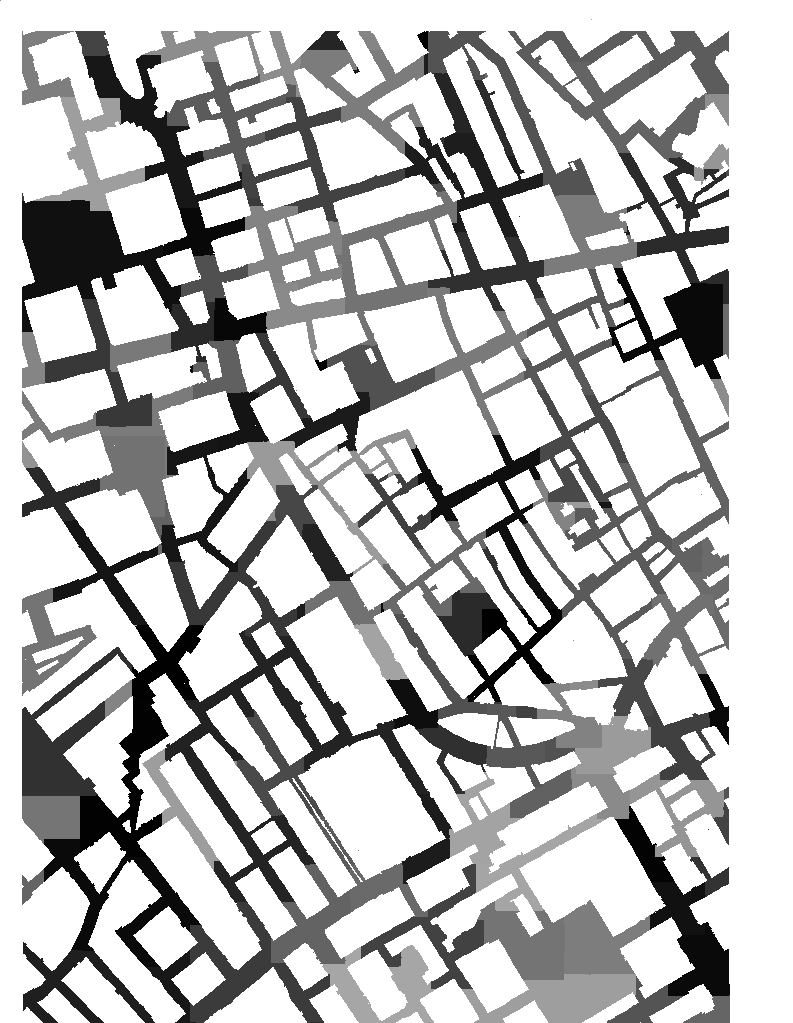 [Speaker Notes: Figure 12.21 (Bottom Row)]
Other Strategies
Active area of research: given a partitioning, how to reallocate users or regions to servers as load changes

Local refinement of scope of server
[Speaker Notes: Figure 12.24]
[Speaker Notes: Figure 12.25]
PEER TO PEER
Peer to Peer
A very live challenge: how can peer to peer networks scale up to very large numbers
Key to this is how to distribute awareness management
A secondary issue is how to “bootstrap”: how does a user find their local users?
Larger Peer to Peer Context
Enormous work in networking community on generic large scale peer to peer databases
Key technologies 
Distributed hash tables: a way of storing data sets across multiple hosts but ensuring fast (O(logN)) access to any data item
Application-level routing: a mechanism for supporting group peer to peer communication without any underlying network support
Within a NVE Context
Very active line of research
For example, can one maintain a set of closest peers with something similar to a Voronoi Tessellation?
If peers can identify their Voronoi Cell, they can identify their neighbours.
New clients can walk the cells to get to find their true neighbours
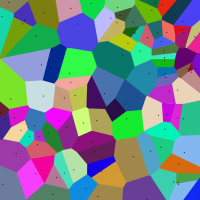 Standards
Potential Standards
OpenSim project shows that its possible to construct user-maintained “grids” of servers
OpenSim implements the server functionality of Second Life. It complements the open source version of the viewer from Linden Labs
NVEs in browsers will emerge from WebSockets/WebGL
Open Standards
X3D hasn’t reach critical mass, may be over-taken by WebGL (though you can use X3D on WebGL)
Notably different requirements than MPEG which has networking components including streamed 3D (based on VRML97)
?
Summary
Plenty of tools and options to support your NG or NVE project
Security is a big challenge if you can’t get your users on to a VPN
Other facilities require more infrastructure and are very domain specific
Plenty of research issues: thin clients being a wild card at the moment
Closing Remarks
Much More to Study
Nothing like hands on experience to reveal why Networked Graphics is a unique field
As a field, needs to learn lessons from Internet standards and web standards
An NVE or NG has a complex set of requirements and thus networking needs
BUT lots of the technology is readily available in middleware